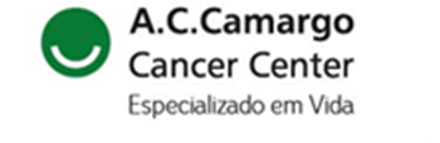 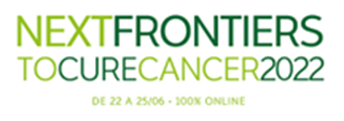 Fragilidade e qualidade de vida em mulher com câncer de mama em quimioterapia.
Introdução
Resultados
Larissa Martins Cordeiro – Doutoranda PPGEnf – UFSCar
Ana Laura C. Menezes – Doutora pelo PPGEnf – UFSCar
Fabiana de Souza Orlando – Prof Dra pelo PPGEnf – UFSCar
O câncer de mama atualmente é o mais incidente entre as mulheres ao redor do mundo. A confirmação do diagnóstico do câncer de mama cria um impacto negativo na vida dessas mulheres, podendo afetar a função psíquica e consequentemente a qualidade de vida. A presença da fragilidade modifica as reservas fisiológicas de um indivíduo e é um problema significativo para os pacientes com câncer de mama e há evidências que a quimioterapia adjuvante diminui o risco de recorrência da doença, apresentando consequências concomitantes e podem causar efeitos colaterais associados à fragilidade.  

     O objetivo da presente pesquisa foi relacionar a presença de fragilidade com a percepção da qualidade de vida de mulheres com câncer de mama em tratamento quimioterápico.
Participaram do estudo 67 mulheres com câncer de mama em tratamento oncológico, que possuíam média de idade de 59,78 anos. A prevalência de frágeis foi 38,81% (n=26) e de não frágeis foi 61,19% (n=41). Referente aos dados sociodemográficos e clínicos das respondentes, comparando segundo a presença de fragilidade observa-se que as mulheres frágeis apresentaram pior qualidade do sono, maior número de quedas, relataram mais dor e limitação de movimento e perceberam mais mudanças na vida após início do tratamento, comparadas as participantes não frágeis. 

      As mulheres classificadas como frágeis apresentaram pior percepção da qualidade de vida comparado as não frágeis, com significâncias estatísticas nas dimensões: imagem corporal (92,3; p=0,001), perspectiva futura (70,7; p=0,001), efeitos adversos da terapia sistêmica (16,5; p=0,006) e queda de cabelo (8,1; p=0,013). Além disso, o grupo de frágeis apresentaram mais sintomas da mama (14,1; p=0,776) e braço (23,1; p=0,169).
Conclusões
Casuística e Métodos
Trata-se de um estudo correlacional, transversal, com abordagem quantitativa, que foi realizado em um ambulatório de quimioterapia, no interior do estado de São Paulo. 
Os critérios de inclusão foram: ter idade igual ou acima de 40 anos, com diagnóstico médico de câncer de mama e estar em tratamento quimioterápico no ambulatório supracitado. 
Foram entrevistadas 67 mulhres.
A coleta de dados foi realizada entre o período de dezembro de 2020 a fevereiro de 2021, individualmente, respeitando a privacidade dos entrevistados e todos os princípios éticos. 
Para tanto, inicialmente foi explicado ao paciente sobre a pesquisa, após o aceite e assinatura do termo de consentimento livre e esclarecido (TCLE), realizou-se entrevista individual em uma sala privativa do próprio ambulatório, com a aplicação dos instrumentos de caracterização sociodemográfica e clínica, para avaliação da fragilidade Tilburg Frailty Indicator (TFI) e para qualidade de vida a versão brasileira do European Organization for Research and Treatment of Cancer Quality of Life Questionnaire Breast Cancer − 23 (EORTC QLQ-BR23). CEP: 4.420.254/20 e 4.443.202/20.
Com base no objetivo proposto e nos resultados obtidos, pode-se concluir que há relação entre a presença de fragilidade e a pior percepção da qualidade de vida de mulheres com câncer de mama em tratamento quimioterápico, especificamente nas dimensões: imagem corporal, perspectiva futura e efeitos adversos da terapia sistêmica. É essencial o rastreio precoce da fragilidade e a mensuração da qualidade de vida na assistência aos pacientes oncológicos.
Contato
larissacordeiro2@hotmail.com